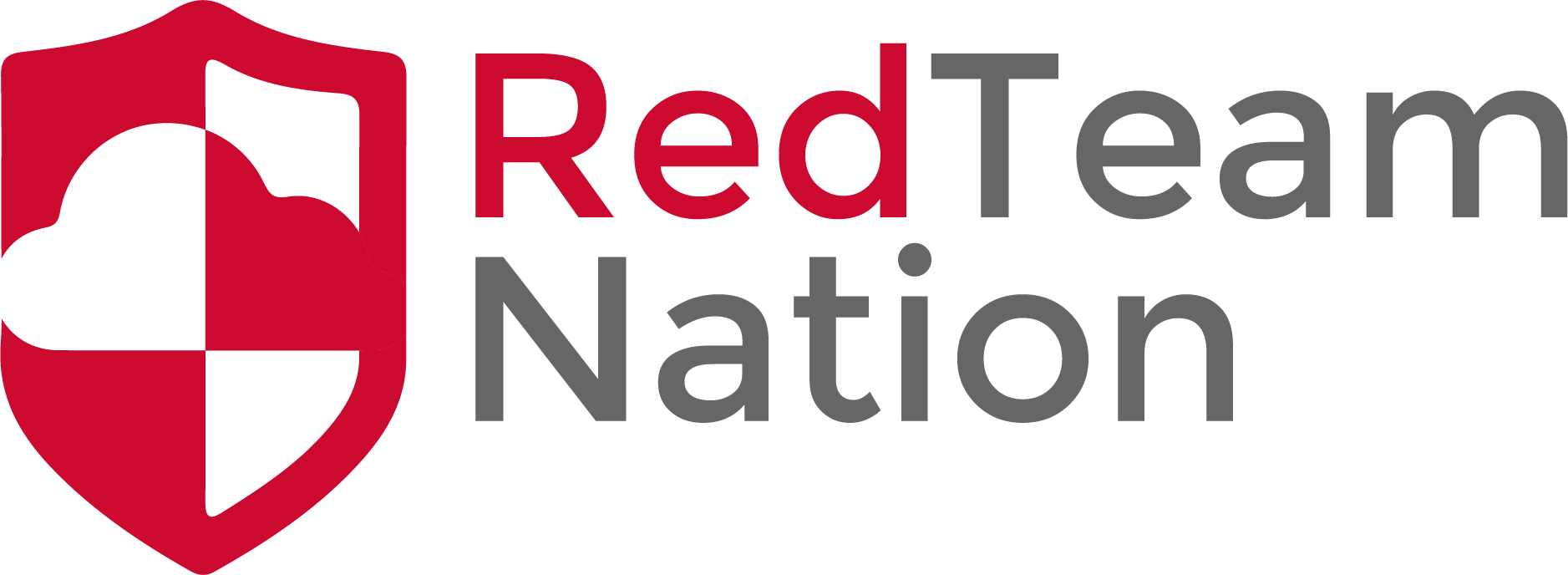 AES
CEO/Lead Instructor: Brandon Dennis, OSCP
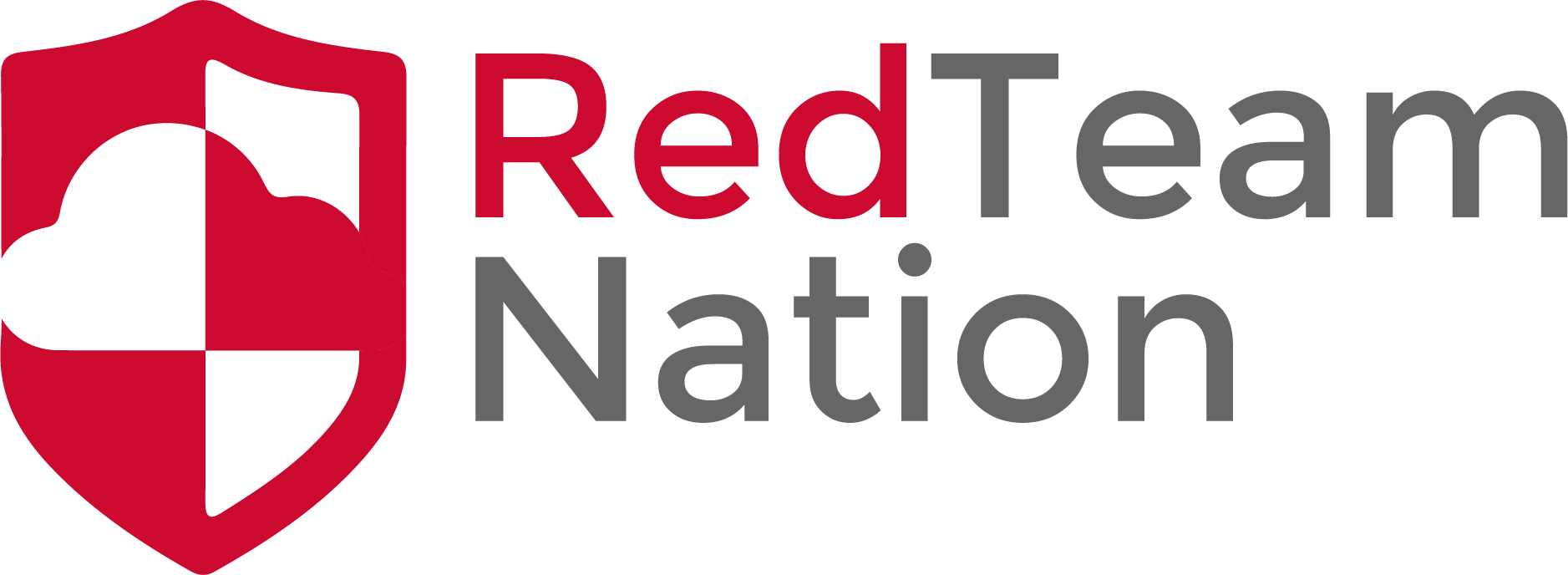 What is AES
Advanced Encryption Standard
Utilizes a block cipher of different sizes
Common AES Block Sizes:
AES-128
AES-192
AES-256
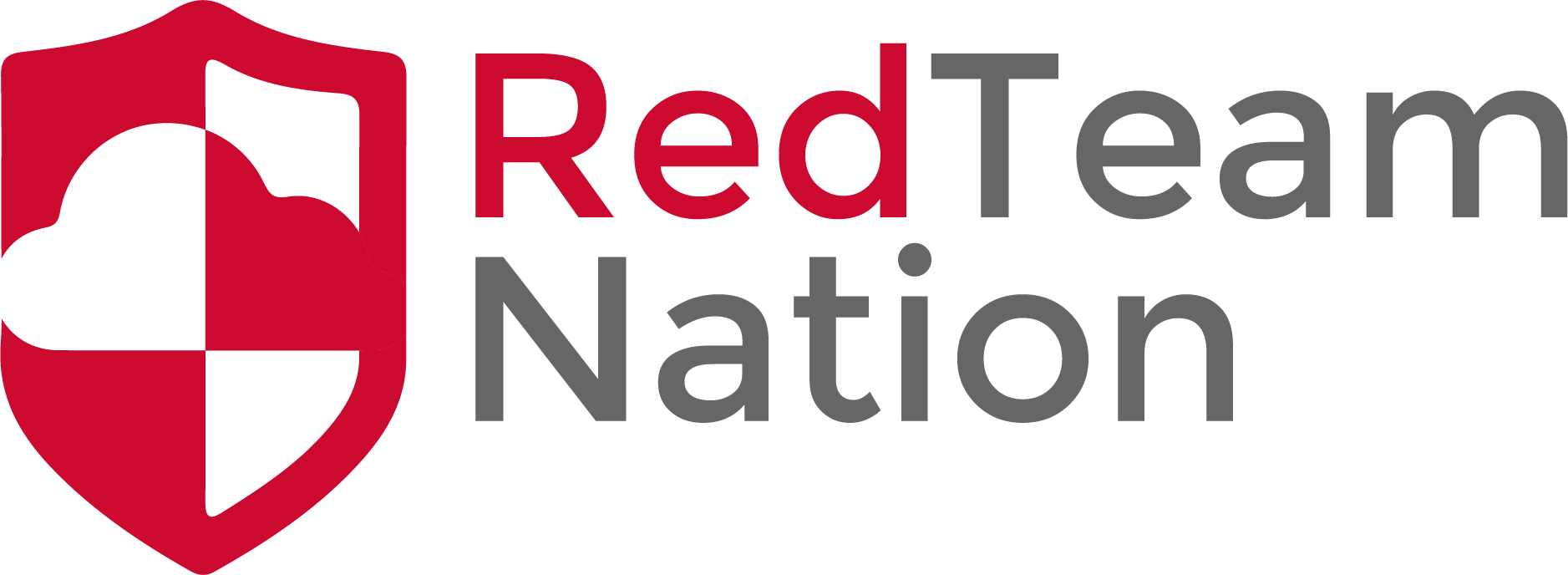 How it works
The Symmetric Key length is important
The data encrypted with the Symmetric Key will be encrypted over and over again depending on its size
AES-128 will encrypt the data over 10 rounds
AES-192 will encrypt the data over 12 rounds
AES-256 will encrypt the data over 14 rounds